ГБОУ прогимназии «Эрудит» 




«По дороге к Азбуке»


Воспитатель: Дзалаева 
                           Тамара Мурадовна
Педагогический проект
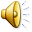 Актуальность темы
Очень часто возникает вопрос: нужно ли учить малыша читать и писать до школы. Ответы на этот вопрос не однозначны. Но ясно одно, что с ребенком необходимо играть в разные звуковые, словесные игры, от которых он получает удовольствие, которые заставляют его думать, преодолевать трудности, а впоследствии умению читать. Это облегчит его дальнейшую школьную жизнь, избавит от многих проблем.
Успешная подготовка детей к школе может   быть достигнута при планомерной работе.
Цели проекта: обеспечить ребёнку дошкольного возраста тот уровень развития фонематических процессов, который позволит ему быть успешным в школе.
Задачи:
Актуализировать знания детей о понятиях: звук, слог, слово, буква;
Создать условия для получения детьми знания о звуко-слоговым анализе слов;
Мотивировать детей к самостоятельному решению проблемных ситуаций: (различать звонкие-глухие, твердые-мягкие, свистящие-шипящие).
Предполагаемые итоги реализации проекта:
Модель образовательного пространства, способствующая оптимальному формированию речевого слуха детей, четкой артикуляции звуков, знанию зрительных образов звуков(букв) и умению соотносить звук с буквой.
Развитие у детей познавательной активности, творческих способностей.
Позитивная динамика показателей по подготовке к обучению грамоте каждого ребенка в пределах его зоны ближайшего развития.